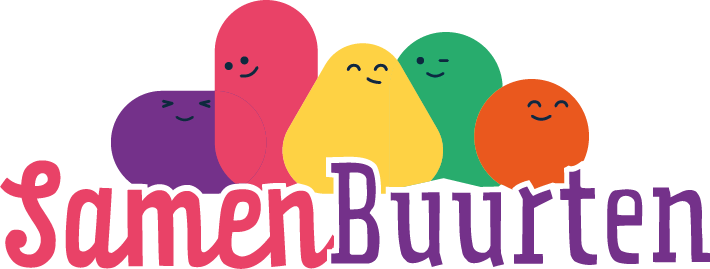 Maarten Kwakernaak
Knelpunten bij inclusieve samenlevingsopbouw
Lunchbijeenkomst Samen Buurten
6 april 2023
Knelpunten bij inclusieve samenlevingsopbouw
Waar gaan we het over hebben vandaag?
Een kleine ontleding
Knelpunten bij inclusieve samenlevingsopbouw
Een kleine ontleding
Knelpunten bij inclusieve [samenlevingsopbouw]
Samenlevingsopbouw…
Is dat hetzelfde als opbouwwerk?
Er is al een samenleving! Dus geen ‘opbouw’!
Ik vind community building toch mooier
- Nee, community development!
- Nee, geen Engelse termen alsjeblieft!
Is gemeenschapsontwikkeling geen betere term?
En buurtverbinding dan?
Waar het om gaat
We willen en hopen:
Dat gemeenschappen zich in positieve zin ontwikkelen
Dat meer mensen meer steun aan elkaar zullen ervaren

Professionals en vrijwilligers kunnen daar een ondersteunende rol in spelen, hoe je het ook noemt!
Een kleine ontleding
Knelpunten bij [inclusieve] samenlevingsopbouw
Inclusief?
Gemeenschappen, zijn die niet per definitie inclusief?
https://youtu.be/DsHFRUkJULI?t=39

Vanaf seconde 39 tot minuut 2:00
Inclusieve samenlevingsopbouw
Exclusieve gemeenschappen: je komt er moeilijk uit, en moeilijk in.

We willen toe naar gemeenschappen waar iedereen mag, en niemand moet.

Daarom: inclusieve samenlevingsopbouw.
Een kleine ontleding
Knelpunten bij inclusieve samenlevingsopbouw
Een kleine ontleding
[Knelpunten] bij inclusieve samenlevingsopbouw
Knelpunten: past dat wel?
Knelpunt: “Beperkende factor” of “omstandigheid die moeilijkheden veroorzaakt”.

Inclusieve samenlevingsopbouw gaat over krachten en kansen ontdekken.

Focussen op wat er wél kan is de basis!

Waarom dan toch knelpunten?
Knelpunten
Uit ons onderzoek blijkt:
Drastische afname aantal vrijwilligers.
Behoefte aan zingeving is juist hoog.
Wet- en regelgeving steeds complexer.

Conclusie: knelpunten zijn reden voor inwoners om af te haken.
Voor gemeenschapsopbouw een belangrijke taak: knelpunten wegnemen.

Juist daarom: opgave voor Samen Buurten om energie, enthousiasme, vurigheid te bevorderen!
Verkenning knelpunten voor Samen Buurten
Literatuur: 45 bronnen geanalyseerd
Wetenschappelijke studies, praktijkonderzoek en evaluatierapporten

Enquête onder 77 bezoekers van Verbindingsfestival Samen Buurten

Werksessie met ongeveer 40 deelnemers

Analyse leidt tot 30 potentiële knelpunten
Vier categorieën, onderling samenhangende knelpunten te onderscheiden
Bestuurlijk
Visie, beleid, budget
ProfessioneelKennis & capaciteit
MaatschappelijkDynamiek in de samenleving
RelationeelSamenwerking & betrokkenheid
[Speaker Notes: Maatschappelijke knelpunten 
Waar knelt het door ontwikkelingen in de samenleving?

Bestuurlijke knelpunten
Waar knelt het, op het gebied van visie, beleid en budget? (organisaties en gemeenten)

Relationele knelpunten
Waar knelt het in de samenwerking en betrokkenheid in buurt/dorp/wijk?

Professionele knelpunten
Waar knelt het in capaciteit van community builders? 
Wat missen community builders in het uitvoeren van hun vak (toerusting)?

Belang van interactie tussen de verschillende typen knelpunten. Bijvoorbeeld tussen professionele en maatschappelijke knelpunten op het gebied van sociale inclusie (Simplican et al., 2015, p. 18)]
Maatschappelijke knelpunten (N=77)
Maatschappelijke knelpuntenOntwikkelingen in de samenleving
Individualisme:  we richten ons meer op onszelf en er is angst voor het onbekende. We hebben het druk.

Afname vrijwilligers: steeds minder mensen melden zich aan, generatie trouwe vrijwilligers neemt afscheid.

Verandering behoeften: meer zingeving, kortdurend, flexibel.

Vertrouwenscrisis: afname van vertrouwen in organisaties, óók in de samenlevingsopbouw. Polarisatie doet mensen afhaken.

Toename kwetsbaarheid vrijwilligerspool.
Bestuurlijke knelpunten (N=76) Visie, beleid, budget
Bestuurlijke knelpuntenVisie, beleid, budget
Te weinig gezamenlijke verantwoordelijkheid: gemeenschapsontwikkeling is domeinoverstijgend. Daardoor: versnipperd beleid, visie, verantwoordelijkheid.

Versnipperde budgetten: budgetten zijn klein, verspreid over fondsen, geldschieters, beleidsafdelingen: landelijk, provinciaal, regionaal, gemeentelijk. Ongewenste concurrentie tussen initiatieven.
 
Onderbroken financiering: Jaarlijkse onzekerheid en conjuncturen. Terwijl inclusieve samenlevingsopbouw juist gebaat is bij langdurige, structurele inzet van tijd en financiering. 

Kennis ontbreekt: te weinig onderzoek in Nederlandse context. Dit maakt onderbouwen structurele financiering moeilijk.
[Speaker Notes: Domeinen: sociaal, ruimtelijk, veiligheid]
Professionele knelpunten (N=77)Vakmanschap en capaciteit
Professionele knelpuntenVakmanschap en capaciteit
Overbelasting actieve vrijwilligers: door lage aanwas nieuwe vrijwilligers en tekort professionals.

Tekort professionals: het vak is niet in trek bij de opleidingen. Terwijl je die júist nodig hebt in deze knelpunten!

Te weinig tijd voor samenlevingsopbouw onder sociaal werkers. Terwijl geduld een kerneigenschap is.

Imago samenlevingsopbouw: het wordt niet altijd serieus genomen als vak
Heeft ook te maken met aandacht van opleidingen
Én de termen worden verkeerd gebruikt
Relationele knelpunten (N=77)Samenwerking en betrokkenheid
Relationele knelpunten
Relatie overheid-organisatie-inwoner ongelijk: samenlevingsopbouw te instrumenteel. Samenwerking teveel gestuurd vanuit beleid en organisatie.

Eigenaarschap te weinig bij inwoners.

Belangen en overtuigingen zitten samenwerking in de weg.

Concurrenten in plaats van partners in de buurt: bestuurlijke knelpunten werken door in relationele knelpunten.
En nu: aan de slag
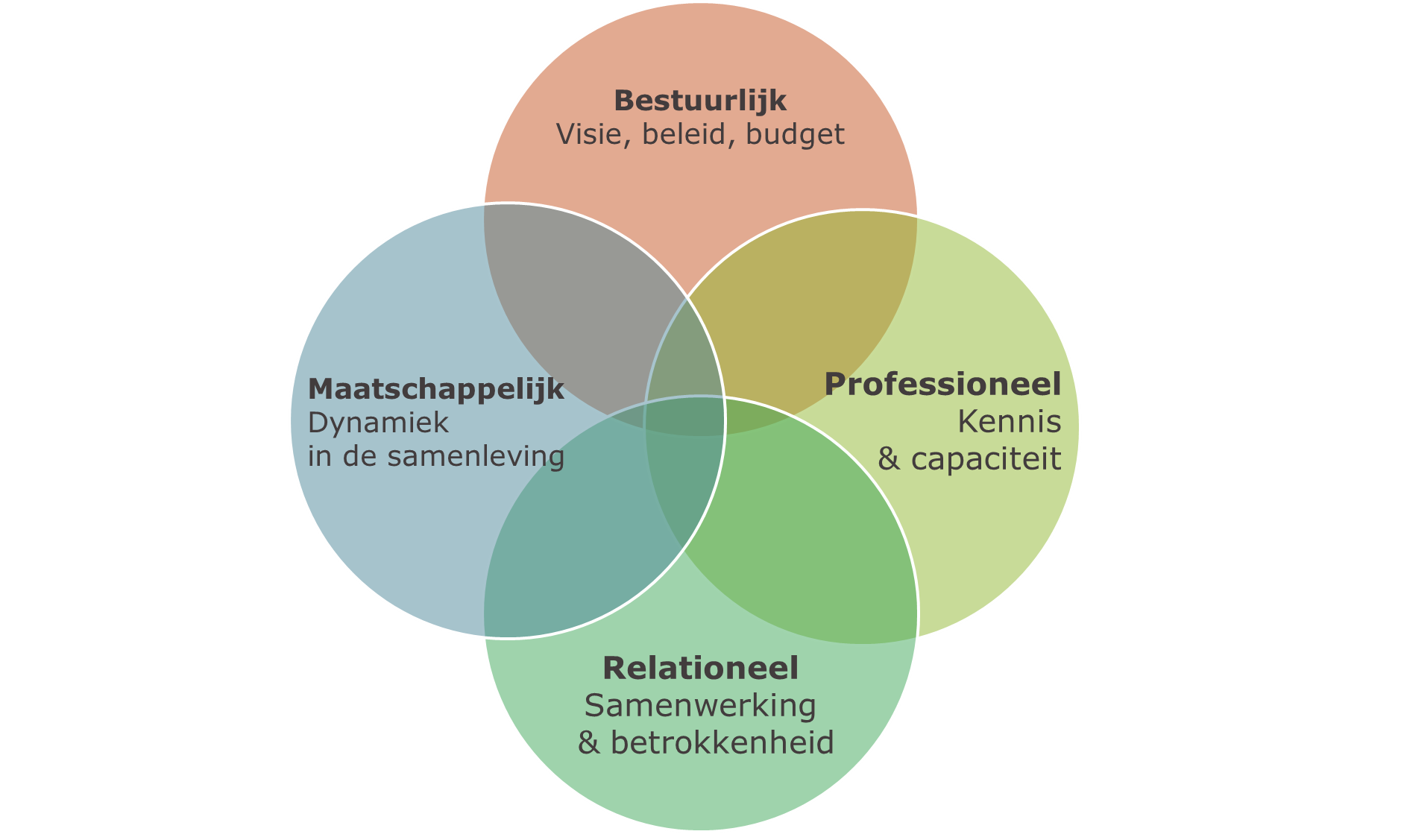 Samen werken aan oplossingsrichtingen in deelsessies

Over wel ‘type’ knelpunt wil jij in gesprek?